Virologic and Immunologic Monitoring in HIV Care
HIV Resistance Assays
www.hivguidelines.org
JUNE 2022
NYSDOH AIDS Institute Clinical Guidelines Program
Purpose of This Guideline
Virologic and Immunologic Monitoring in HIV Care
Guide clinicians in the use of HIV viral load testing at appropriate times and intervals to assess initial and ongoing ART responses.
Clarify the appropriate use of immunologic (CD4 count) monitoring in the care of patients with HIV.
JUNE 2022
NYSDOH AIDS Institute Clinical Guidelines Program
www.hivguidelines.org
Recommendations:Viral Load and CD4 Count Monitoring Intervals
To assess a patient’s response to ART and immunologic status and to identify when a change in ART regimen is needed, clinicians should perform plasma HIV-1 RNA level (viral load) and CD4 count testing as detailed in Recommended Viral Load and CD4 Count Monitoring in Nonpregnant Patients With HIV. (A1)
Clinicians should address modifiable barriers to adherence and engagement in care to help ensure optimal virologic suppression. Modifiable barriers may include but are not limited to, substance use, mental illness, other chronic medical conditions, ART-associated adverse medication effects, unstable housing, or low health literacy. (A2)
Quarterly CD4 count monitoring is no longer recommended for nonpregnant patients receiving ART who have consistently undetectable viral load levels and CD4 counts >200 cells/mm3 (see Recommended Viral Load and CD4 Count Monitoring in Nonpregnant Patients With HIV for recommended intervals). (A2)
JUNE 2022
NYSDOH AIDS Institute Clinical Guidelines Program
www.hivguidelines.org
Recommended Viral Load and CD4 Count Monitoring in Nonpregnant Patients With HIV
JUNE 2022
NYSDOH AIDS Institute Clinical Guidelines Program
www.hivguidelines.org
Recommended Viral Load and CD4 Count Monitoring in Nonpregnant Patients With HIV, continued
JUNE 2022
NYSDOH AIDS Institute Clinical Guidelines Program
www.hivguidelines.org
Recommended Viral Load and CD4 Count Monitoring in Nonpregnant Patients With HIV, continued
Notes:
An ART regimen should not be changed based on a single viral load elevation. The risk of virologic rebound (breakthrough) increases when values are ≥500 copies/mL.
Standard genotypic tests may not provide resistance results when viral load is low. For repeated low-level viremia, an assay that detects resistance mutations in archived proviral DNA is available; however, clinical data are insufficient to recommend for or against its use in the patient care setting.
In patients with low-level viremia, clinicians should consult with an experienced HIV care provider; low-level viremia can be due to multiple causes, and its clinical effect is not clear.
JUNE 2022
NYSDOH AIDS Institute Clinical Guidelines Program
www.hivguidelines.org
FDA-Approved Quantitative HIV-1 RNA Assays for Viral Load Monitoring
JUNE 2022
NYSDOH AIDS Institute Clinical Guidelines Program
www.hivguidelines.org
Key Points:Virologic and Immunologic Monitoring in HIV Care
Quarterly HIV RNA monitoring remains appropriate for patients with a recent history of nonadherence, mental health disorders, substance use, homelessness, poor social support system, or other major medical conditions. Semiannual monitoring may be appropriate for patients with persistently undetectable HIV RNA and none of the above characteristics.
Achieving and maintaining an undetectable viral load is always the goal of ART.
JUNE 2022
NYSDOH AIDS Institute Clinical Guidelines Program
www.hivguidelines.org
Recommendations:Determining HIV Drug Resistance
Clinicians should consult with an expert to interpret the results of resistance assays because such results are often complex. (A3)
The NYSDOH AIDS Institute’s Clinical Education Initiative line is available for phone consultation: 866-637-2342.
When determining the optimal regimen for achieving viral suppression, clinicians should perform genotypic resistance testing that includes the protease (A2), reverse transcriptase (A2), and integrase genes (B2) at baseline, whether ART is being initiated or not.
In patients experiencing treatment failure* or incomplete viral suppression; such testing should be performed while patients are still on therapy, but no later than 4 weeks after stopping ART, given the rapid return of wild-type virus. (A2)
Perform co-receptor tropism testing prior to initiation of a CCR5 antagonist. (A1)
If fusion inhibitor resistance is suspected, that test should be obtained as a supplement to the other genotypic resistance tests. (A2)

*Virologic failure is defined as >200 copies/mL. See the NYSDOH AI guideline Virologic and Immunologic Monitoring in HIV Care.
JUNE 2022
NYSDOH AIDS Institute Clinical Guidelines Program
www.hivguidelines.org
Key Point:HIV Resistance Assays
Resistance testing is recommended when patients are interrupting incompletely suppressive ART. Because of the rapid return of wild-type virus without selective pressure from ART, testing is preferred before cessation of treatment. In cases where the patient has already stopped therapy, testing should be performed as soon as practical and no more than 4 weeks after cessation, before the return of wild-type virus. Mutations detected in this setting may provide useful information, but the absence of mutations does not rule out their presence in minor variants.
JUNE 2022
NYSDOH AIDS Institute Clinical Guidelines Program
www.hivguidelines.org
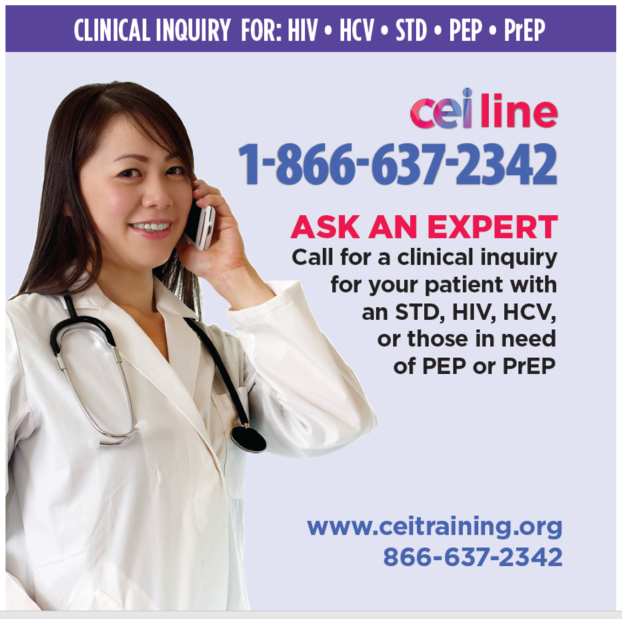 Need Help?
NYSDOH AIDS Institute Clinical Guidelines Program
www.hivguidelines.org
Access the Guideline
www.hivguidelines.org > Virologic and Immunologic Monitoring in HIV Care; HIV Resistance Assays

Also available: Printable pocket guide and PDF
NYSDOH AIDS Institute Clinical Guidelines Program
www.hivguidelines.org